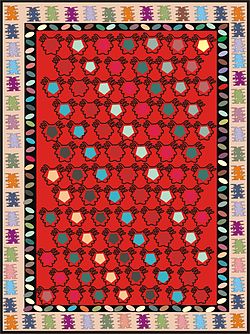 ТЕМА: ОРНАМЕНТИ
ЛИКОВНА КУЛТУРА  4. РАЗРЕД
Ваши радови:
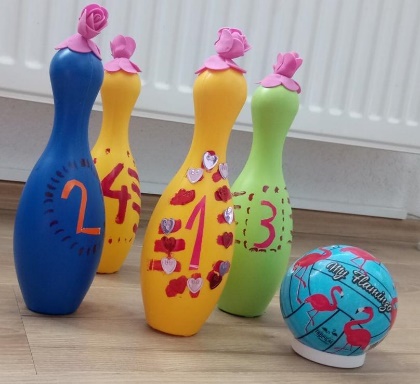 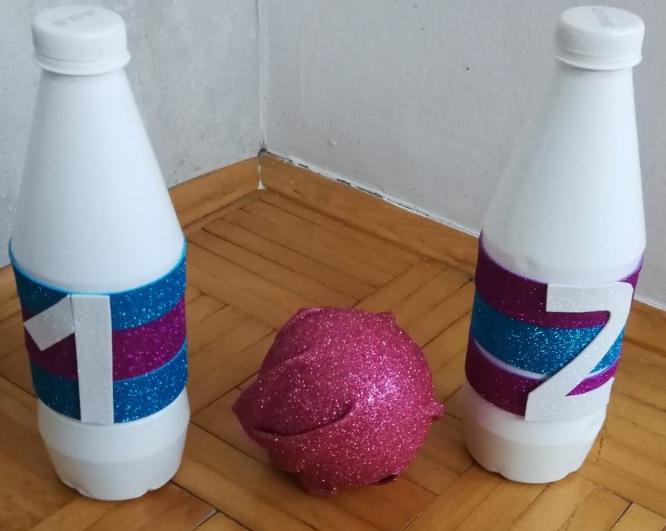 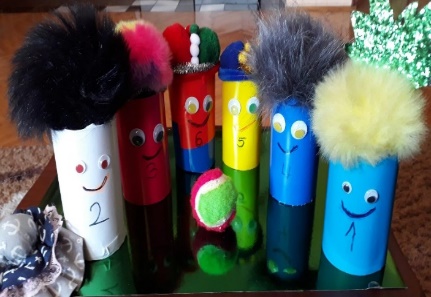 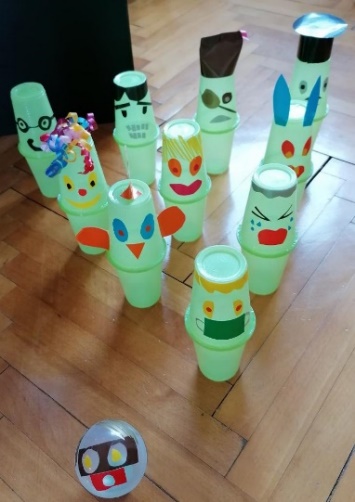 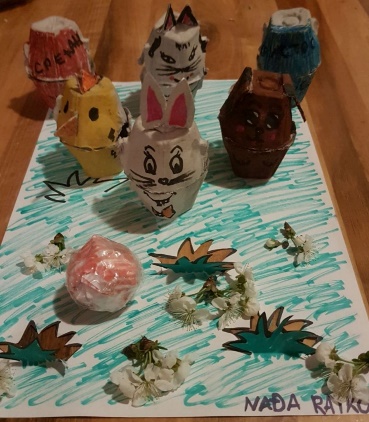 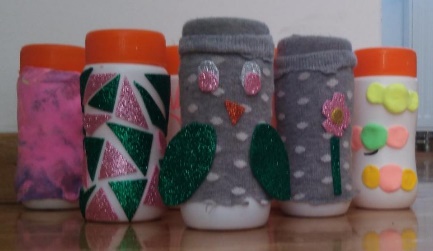 ЛИКОВНА КУЛТУРА 4. РАЗРЕД
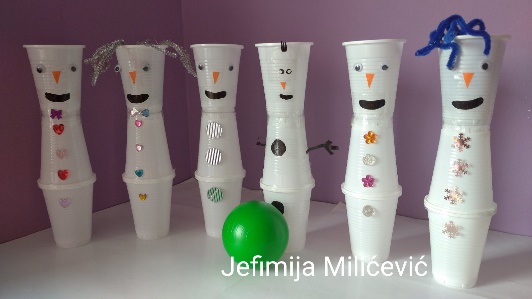 Ваши радови:
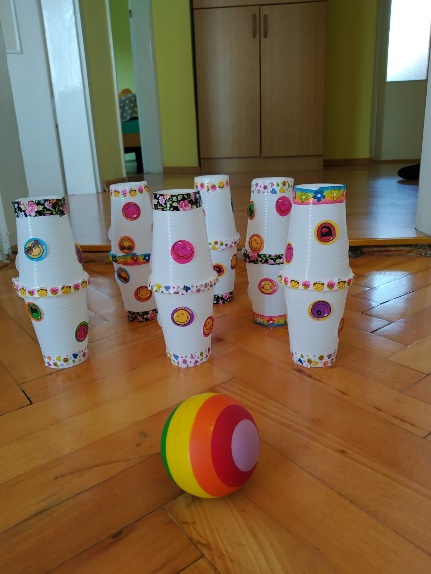 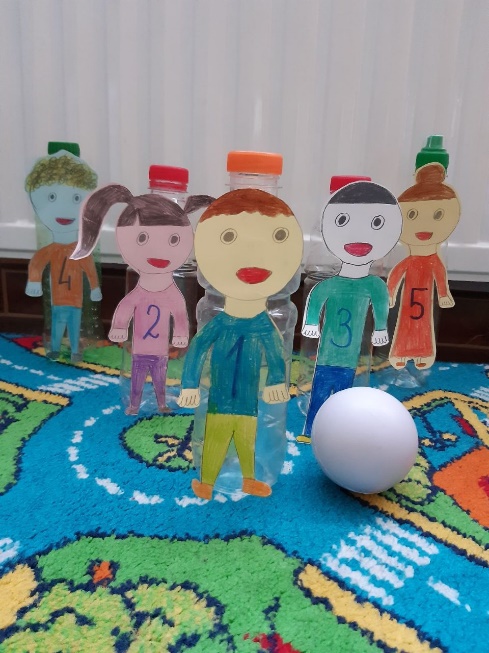 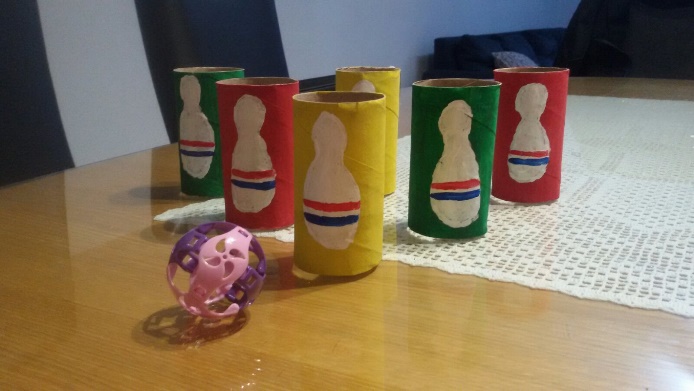 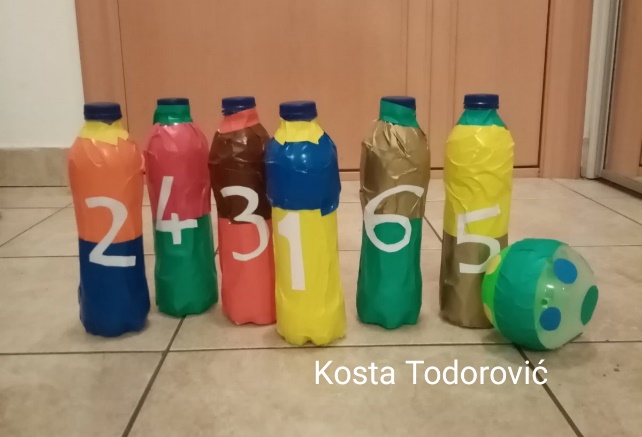 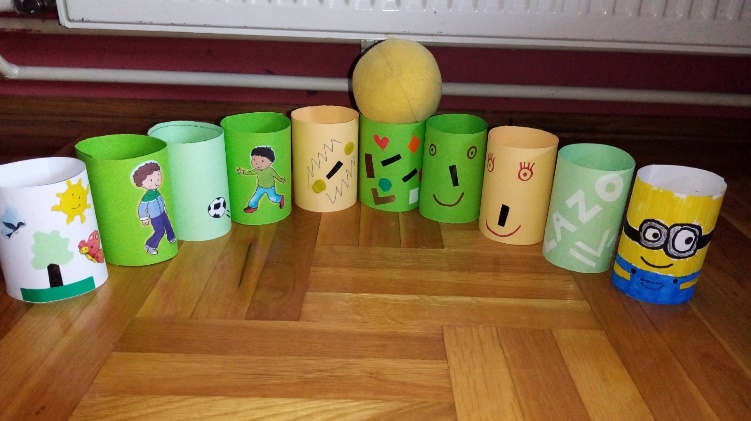 ЛИКОВНА КУЛТУРА 4. РАЗРЕД
Ваши радови:
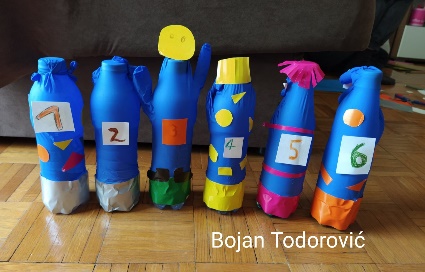 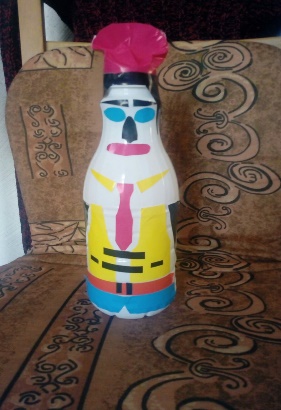 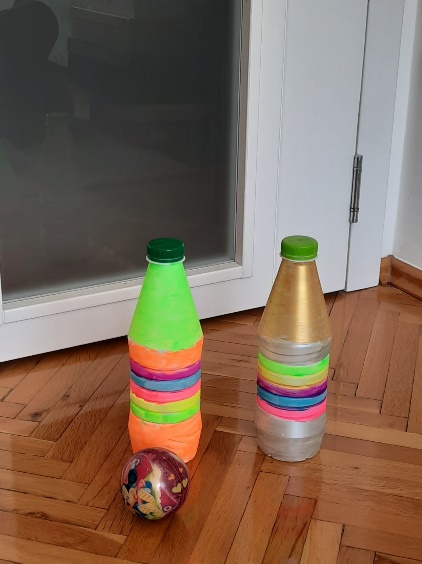 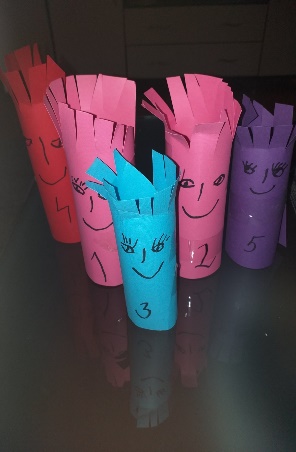 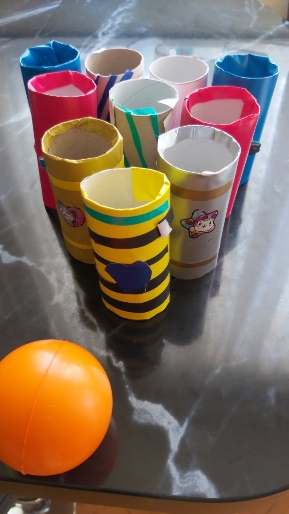 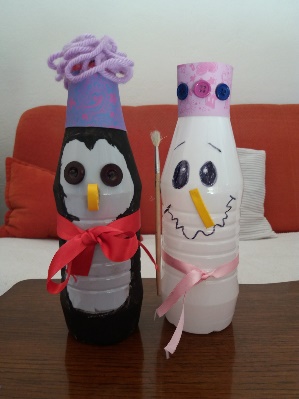 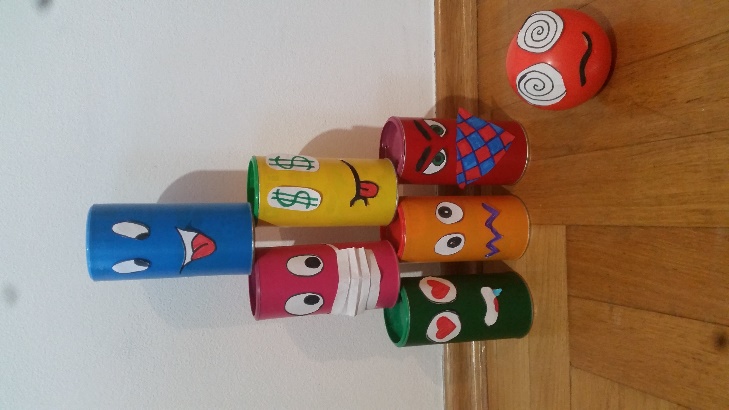 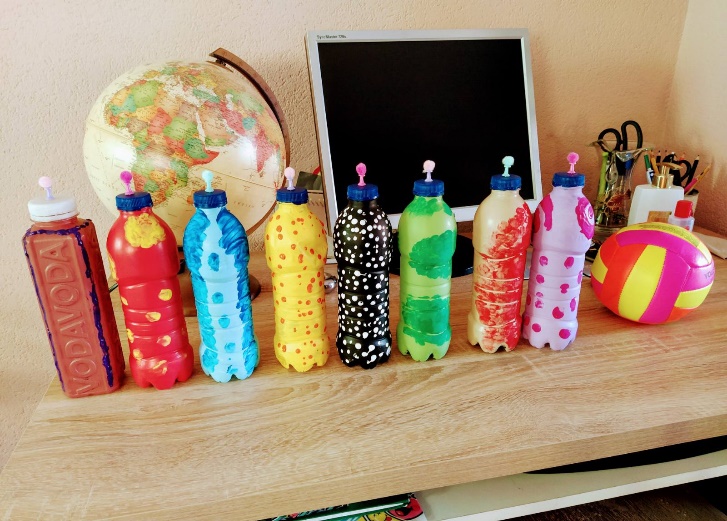 ЛИКОВНА КУЛТУРА 4. РАЗРЕД
Ваши радови:
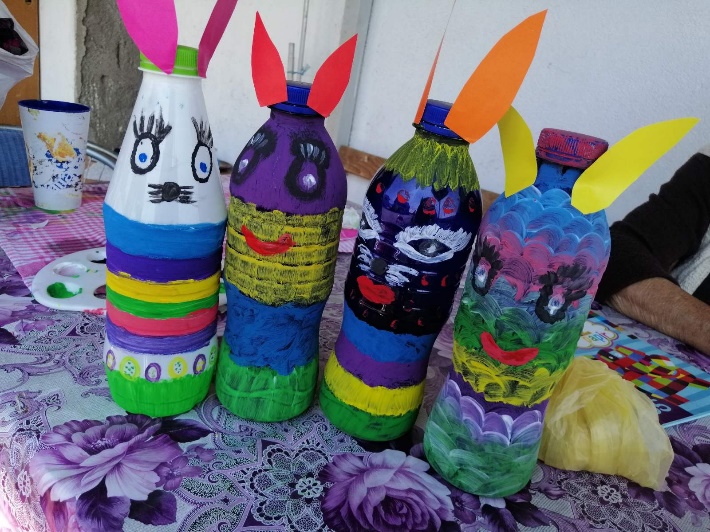 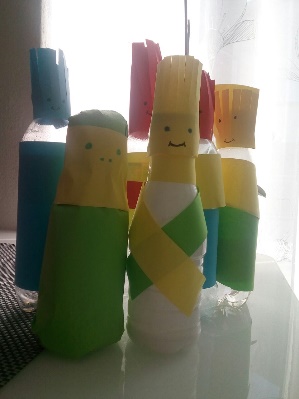 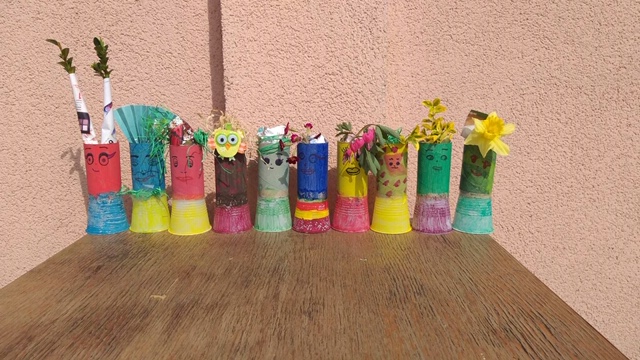 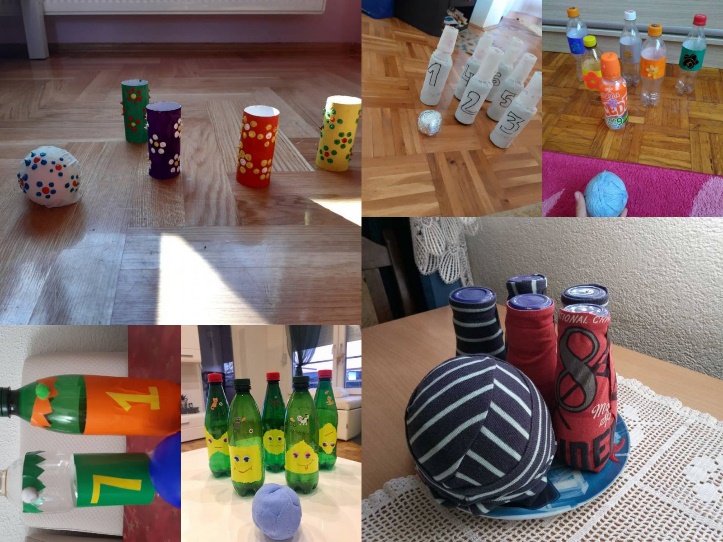 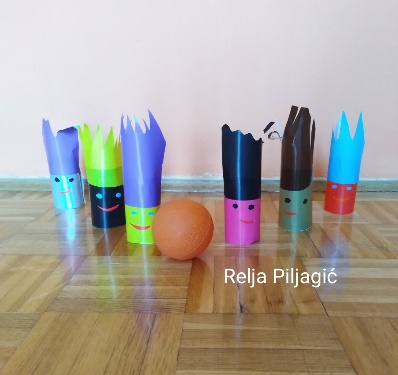 ЛИКОВНА КУЛТУРА 4. РАЗРЕД
У околини ће нам поглед увијек привући оно што је живописно украшено, било да је ријеч о неком предмету, кући или згради.
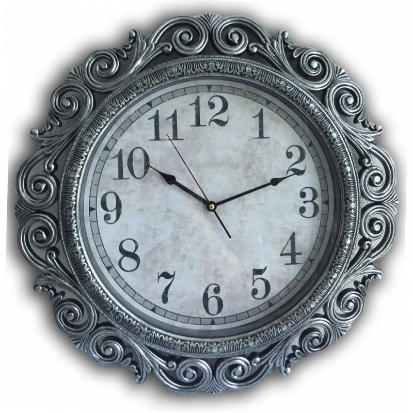 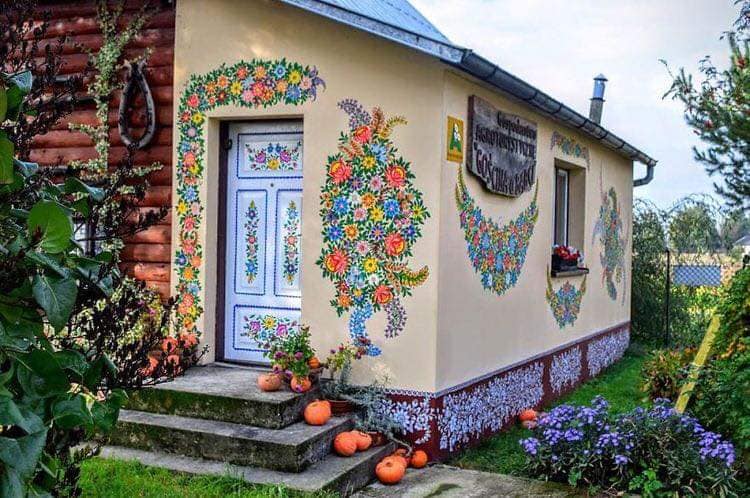 ЛИКОВНА КУЛТУРА 4. РАЗРЕД
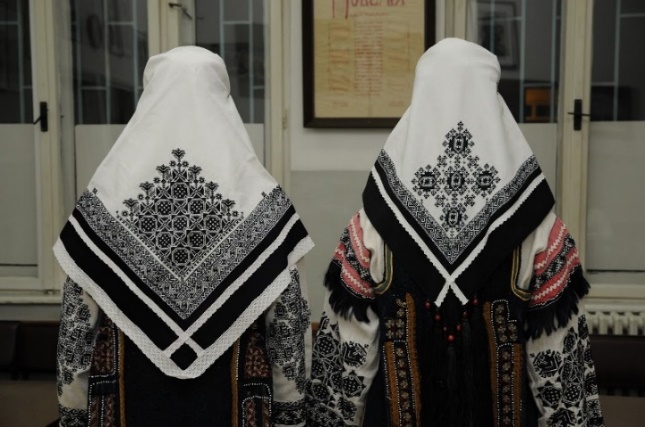 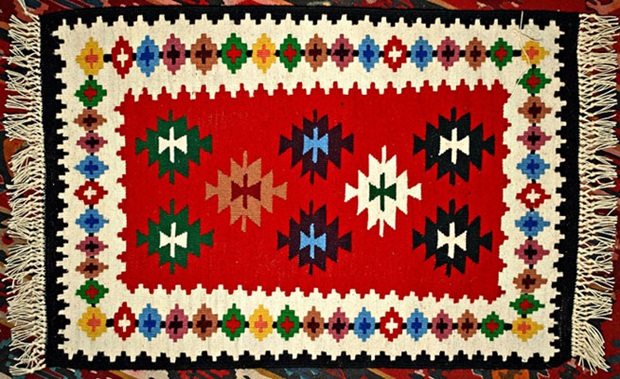 ЛИКОВНА КУЛТУРА 4. РАЗРЕД
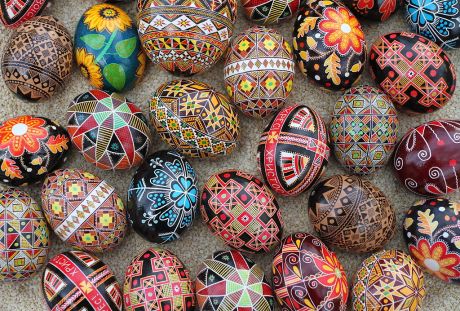 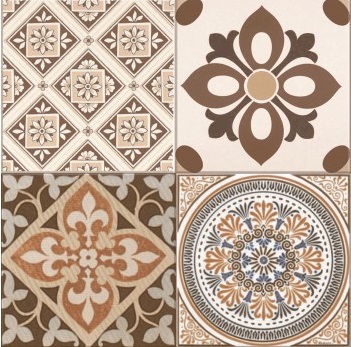 ЛИКОВНА КУЛТУРА 4. РАЗРЕД
Шта je  орнамент?
Орнамент је украсна шара у којој се понављају облици у низу.
Функција орнамента је декоративност. 
Шаре се користе за украшавање зграда, предмета, народне ношње, пешкира, чаршафа, ћилима, тепиха итд.
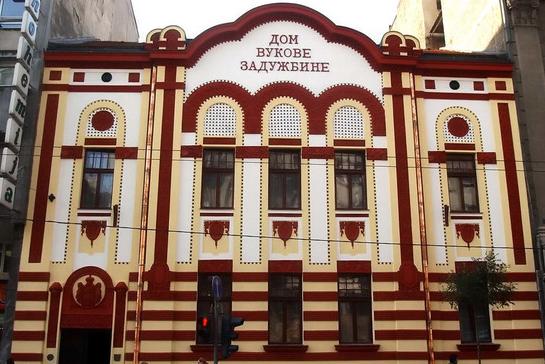 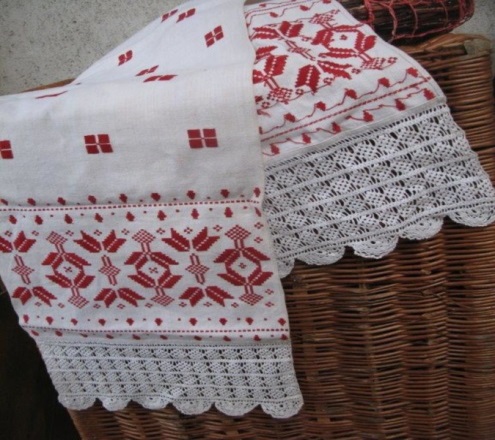 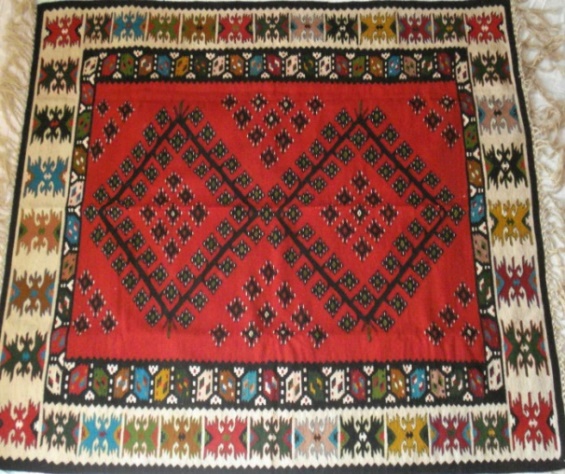 ЛИКОВНА КУЛТУРА 4. РАЗРЕД
Када посматрате предмете украшене орнаментима и оне на којима нема шара, шта вам се више допада? 

У орнаментима се узастопно понављају неки елементи или групе елемената.

Орнаменталне мотиве можемо подијелити на:
орнаменте са мотивима  биљке 
орнаменте са  мотивима животиње 
орнаменте са мотивима геометријских облика.
ЛИКОВНА КУЛТУРА 4. РАЗРЕД
Oрнаменти са мотивима биљке
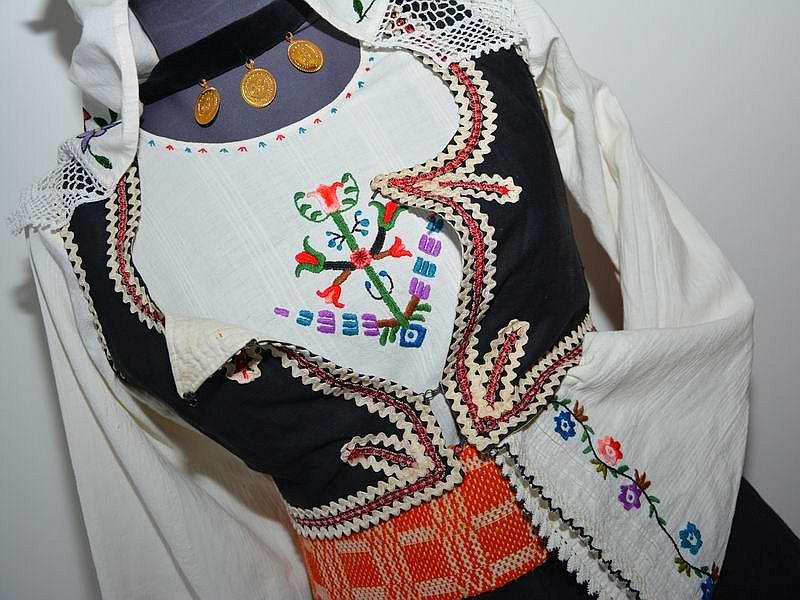 ЛИКОВНА КУЛТУРА 4. РАЗРЕД
Орнамент са мотивима животиње
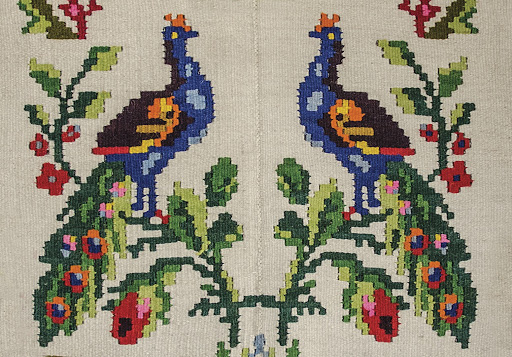 ЛИКОВНА КУЛТУРА 4. РАЗРЕД
Орнаменти са мотивима геометријских облика
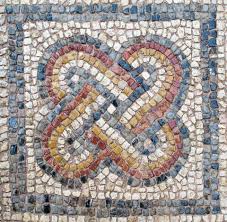 ЛИКОВНА КУЛТУРА 4. РАЗРЕД
Орнаменте можете: цртати, сликати, вајати од пластелина, правити од папира и др.
Многе шаре имају симболично значење.
Васкршња јаја су обиљежје великог хришћанског празника Васкрса.
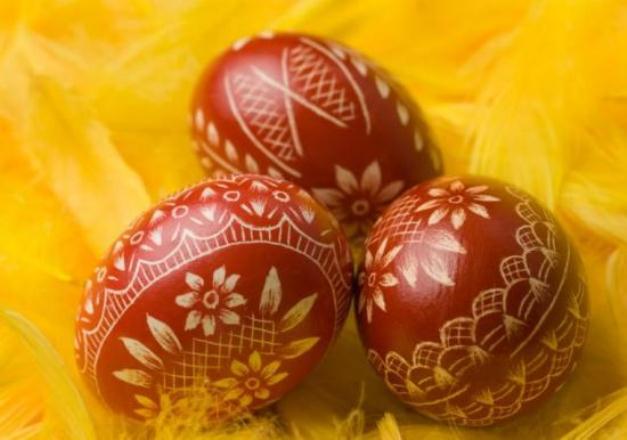 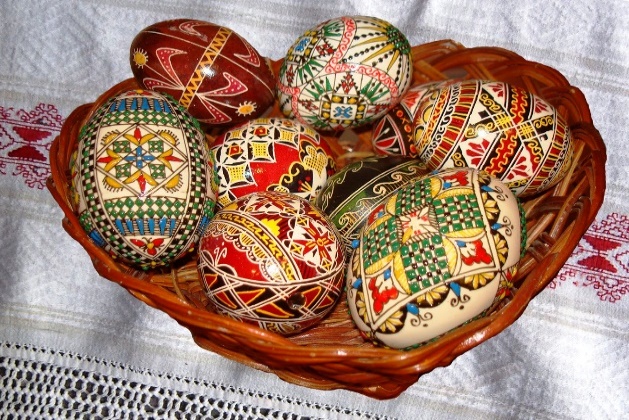 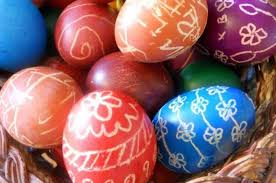 ЛИКОВНА КУЛТУРА 4. РАЗРЕД
Задатак за самосталан рад:
Нацртај џемпер какав желиш да имаш. 
Украси га различитим орнаментима.
Прибор и материјал за рад:

лист из блока,
графитна оловка и
фломастери.
Нацртај оловком џемпер и шаре а онда их обој фломастерима!
Шаре понављај у правилним размацима.
ЛИКОВНА КУЛТУРА 4. РАЗРЕД